My home
NSW Department of Education
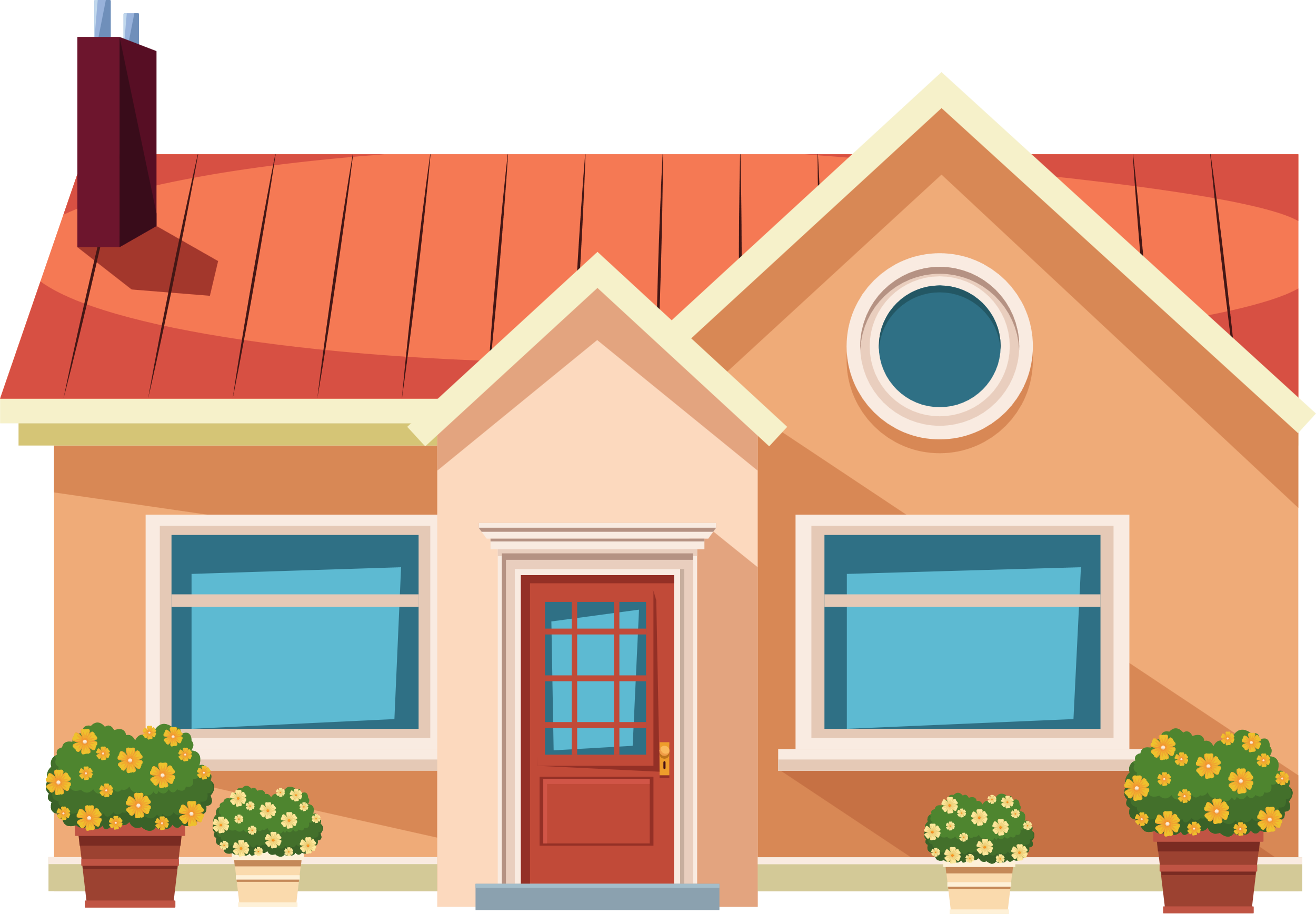 This is my house.
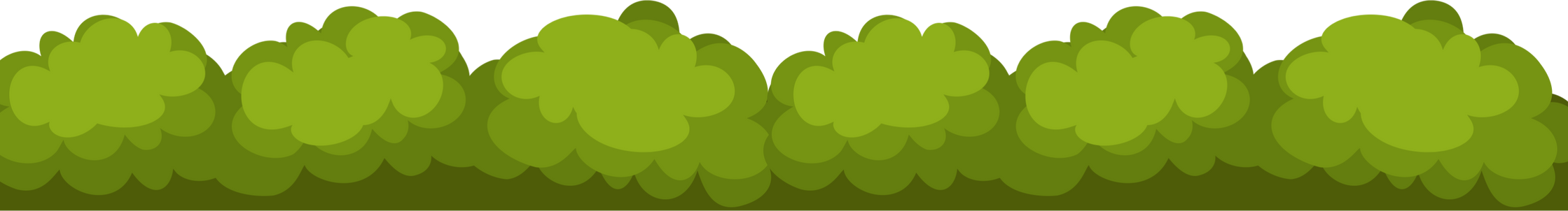 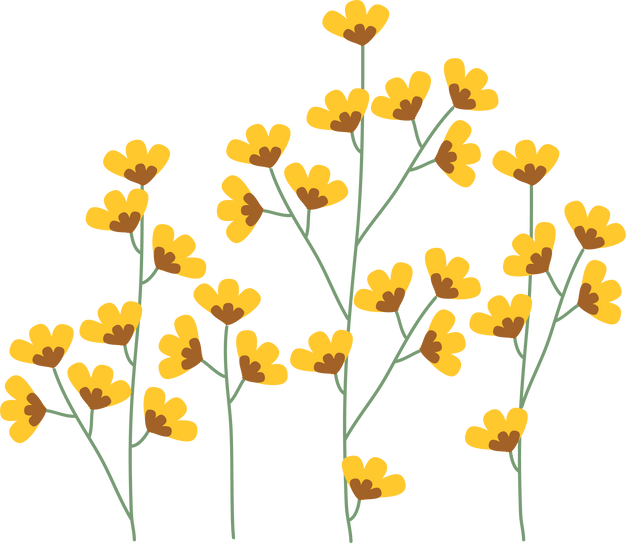 There is a red door.
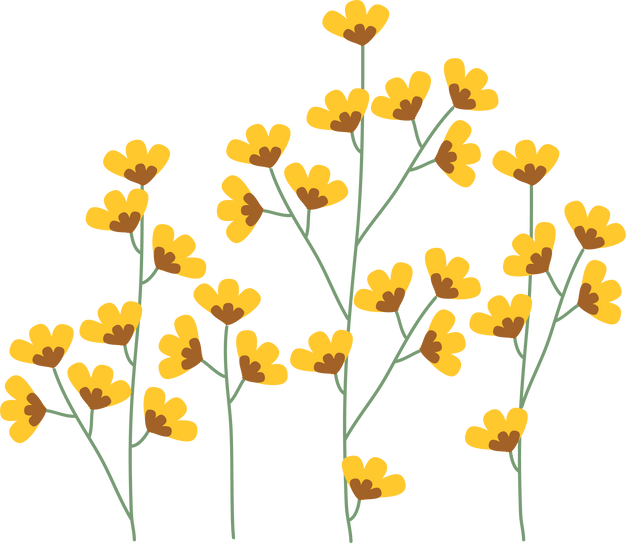 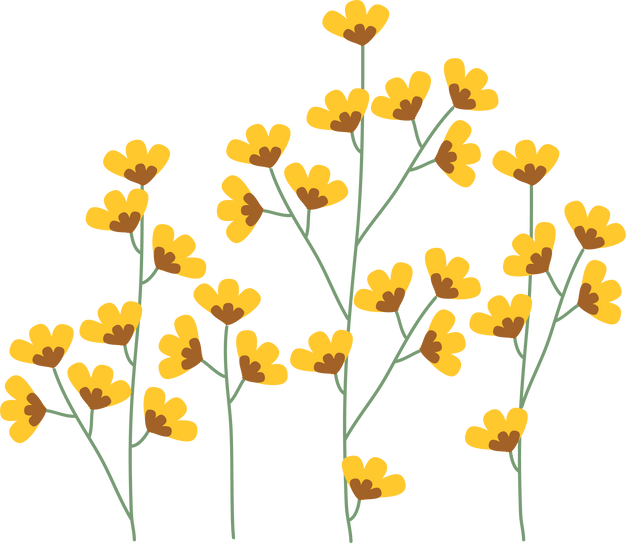 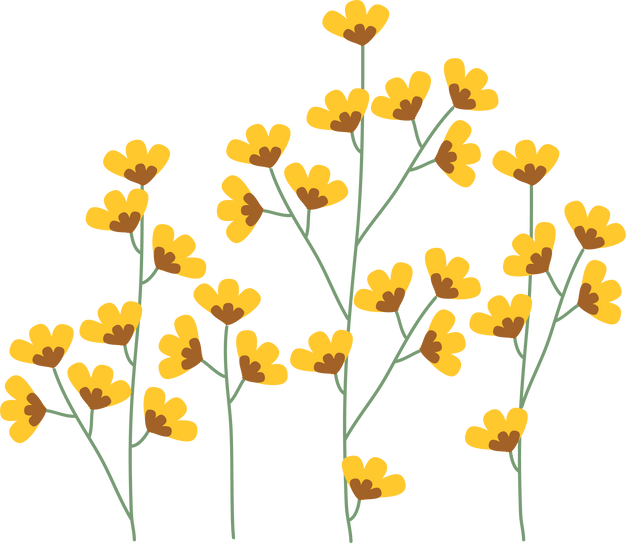 2
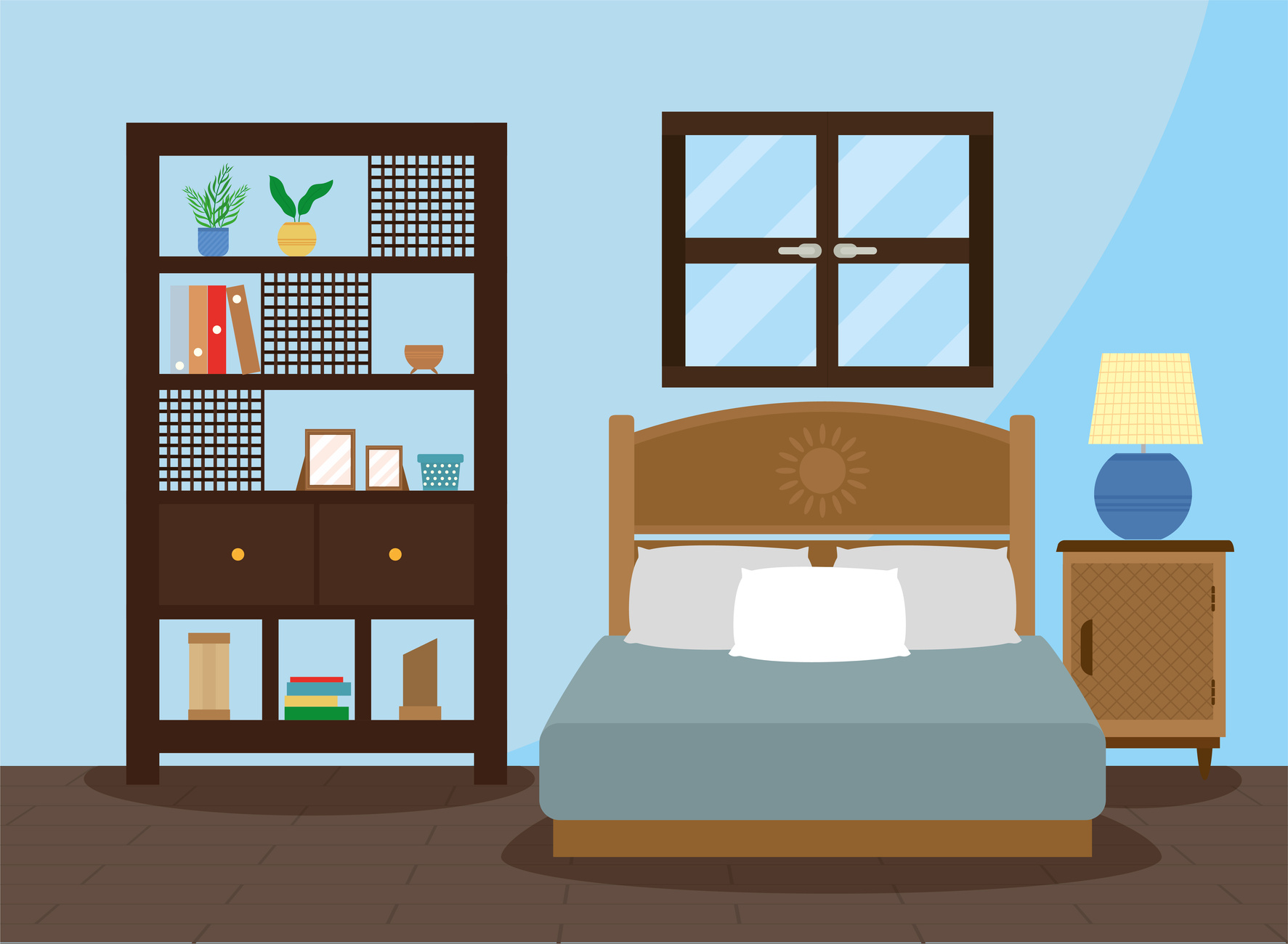 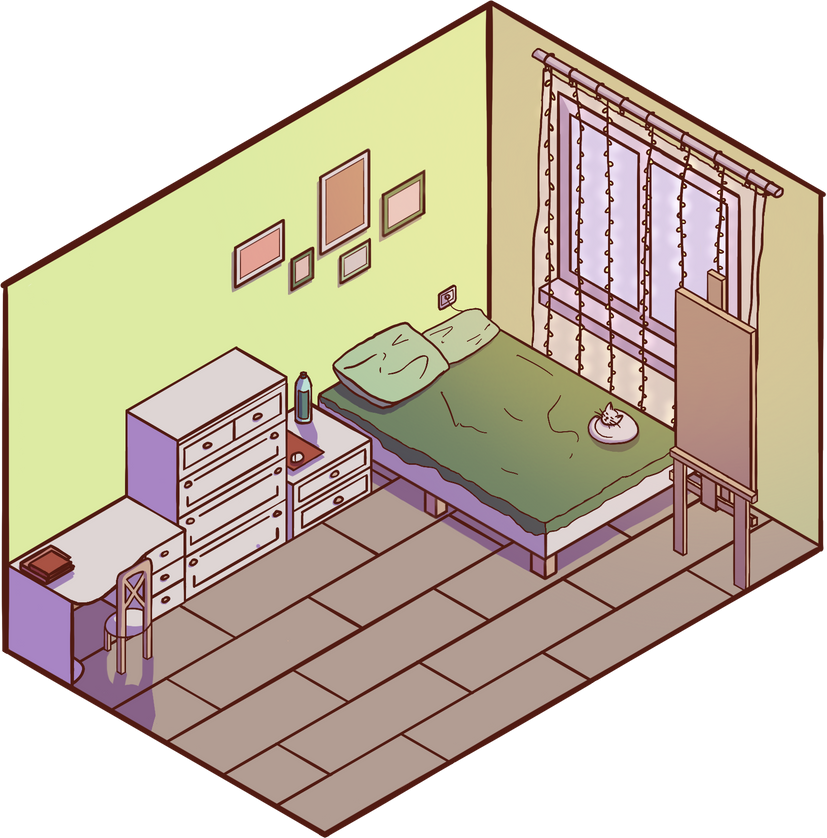 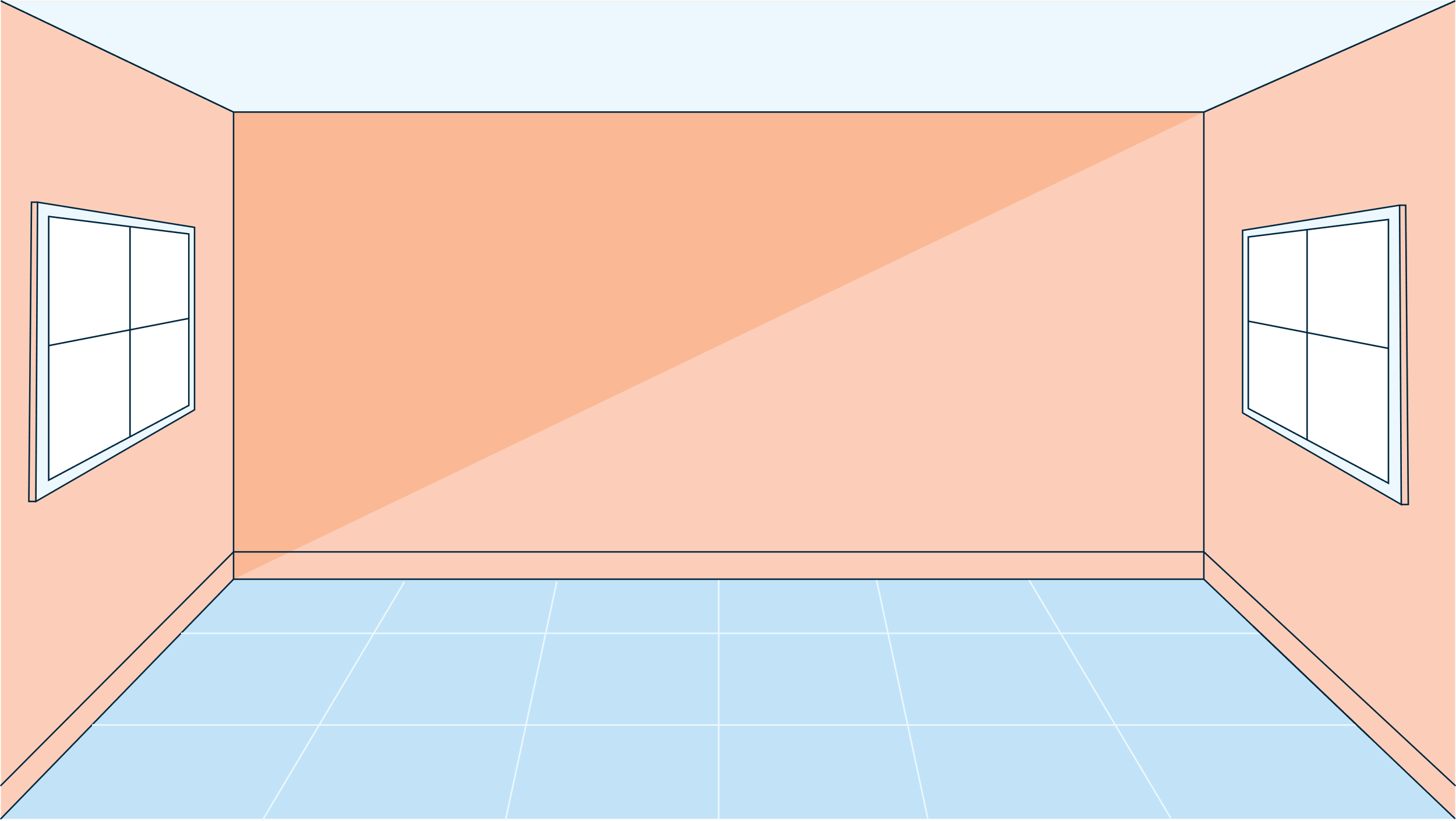 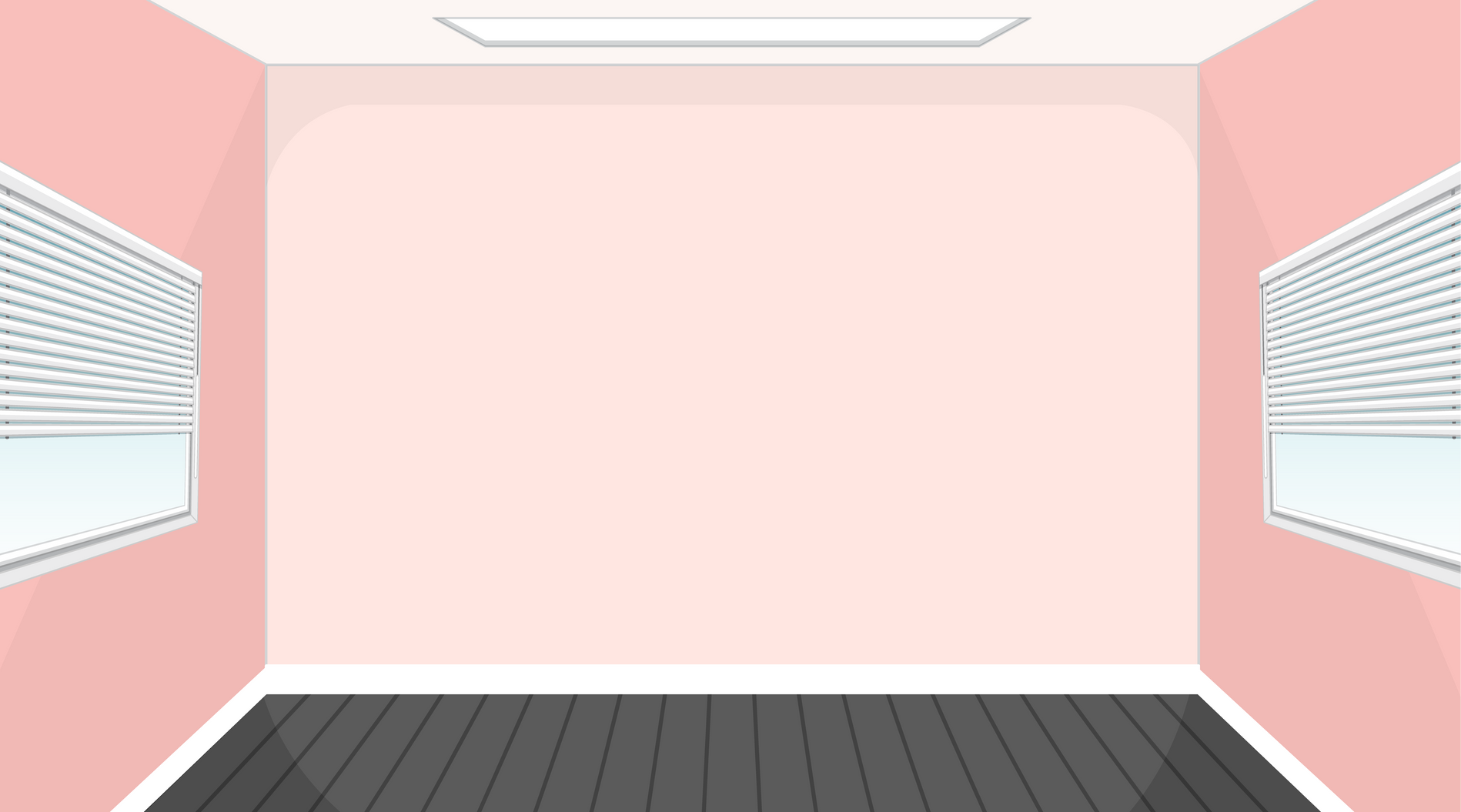 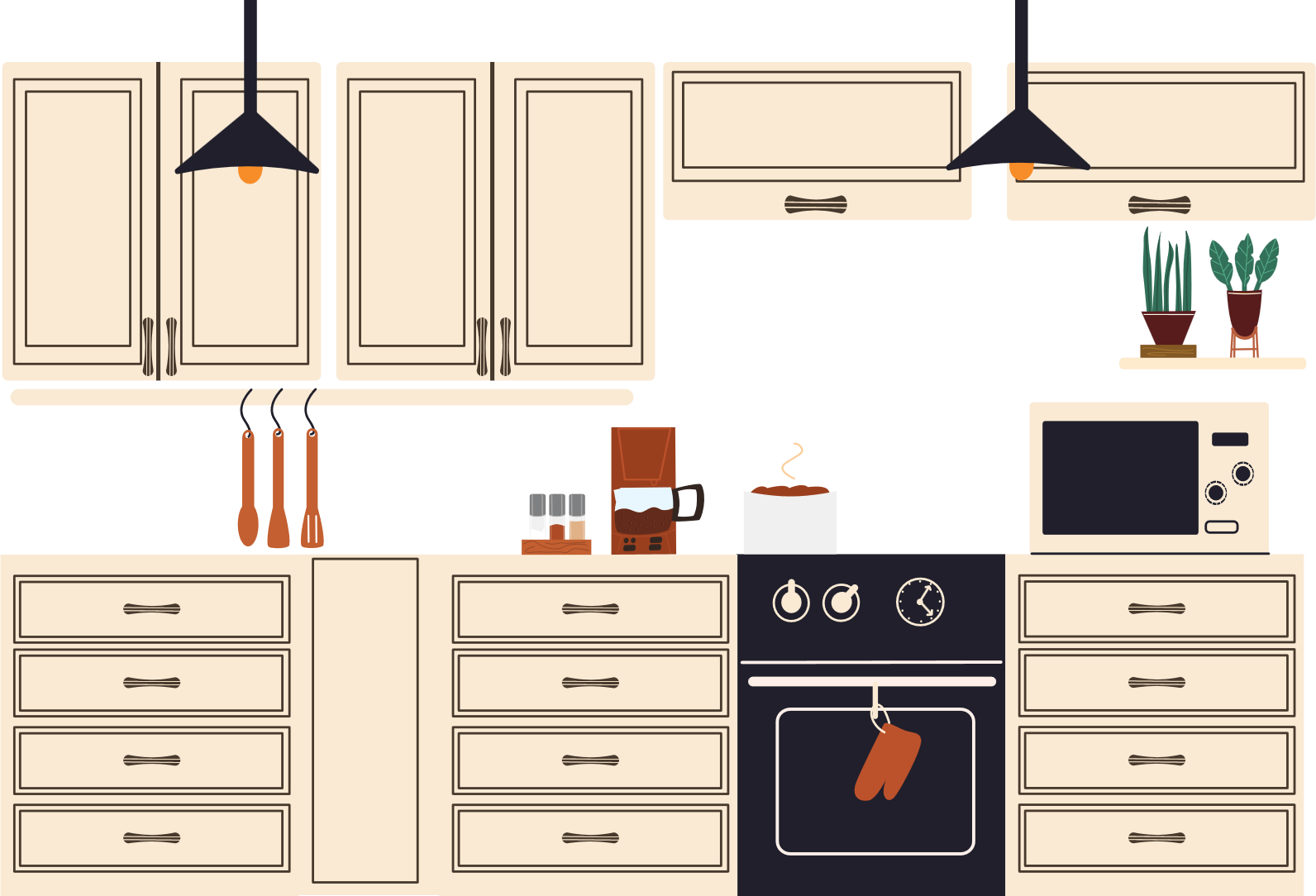 There are...
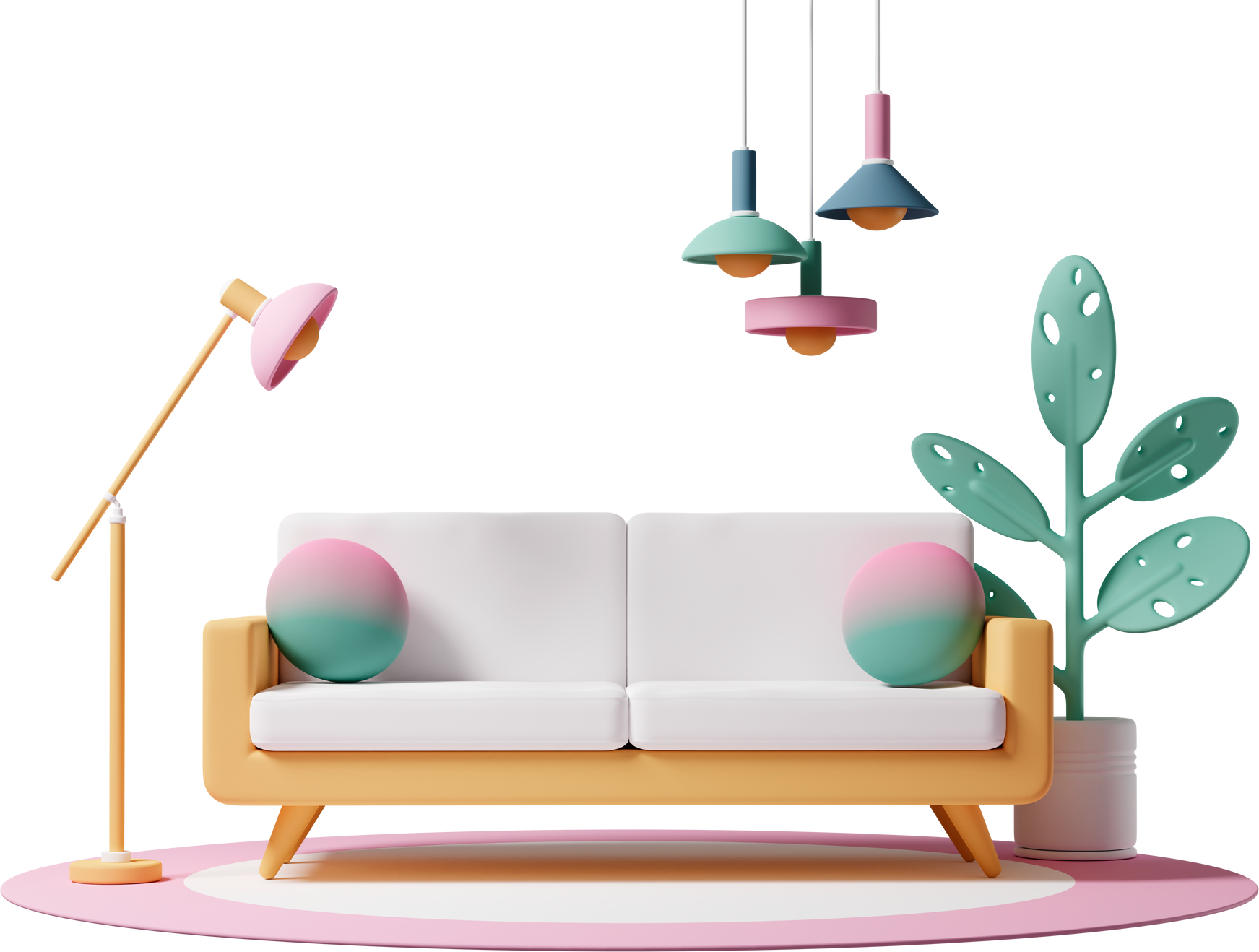 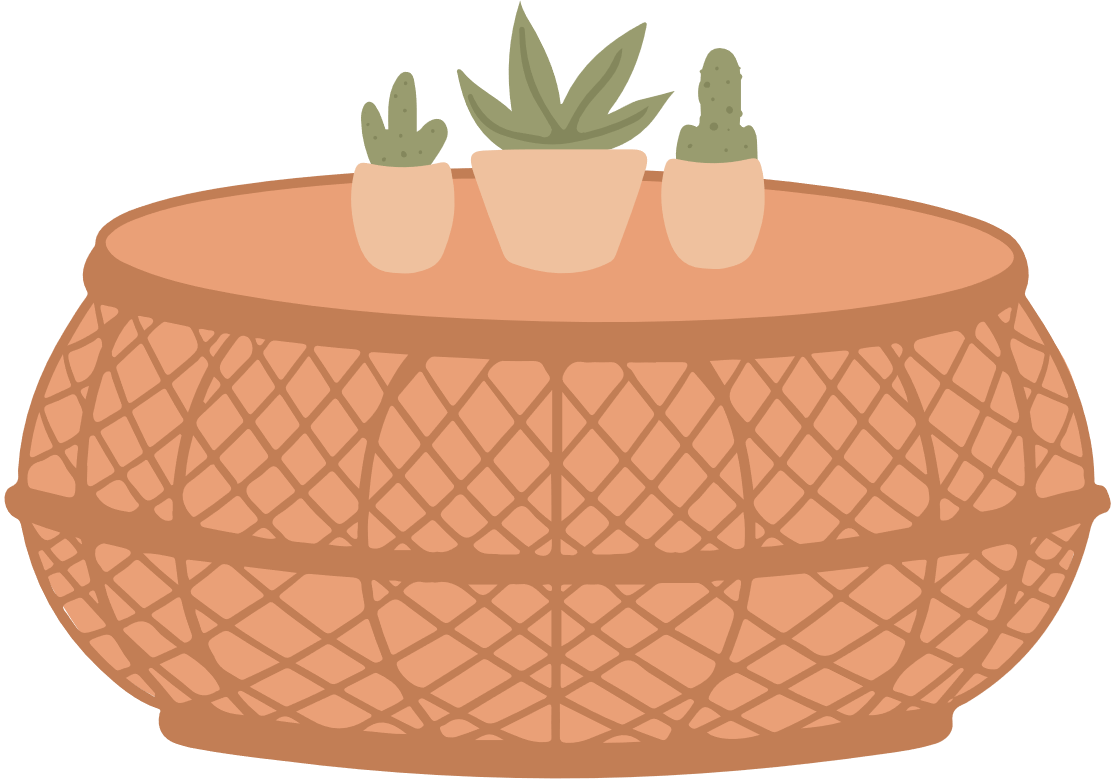 2 bedrooms
1 kitchen
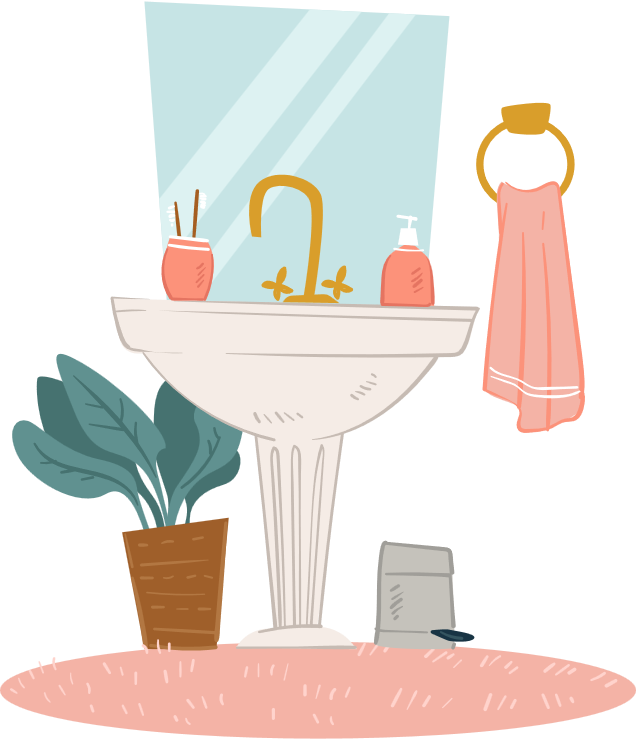 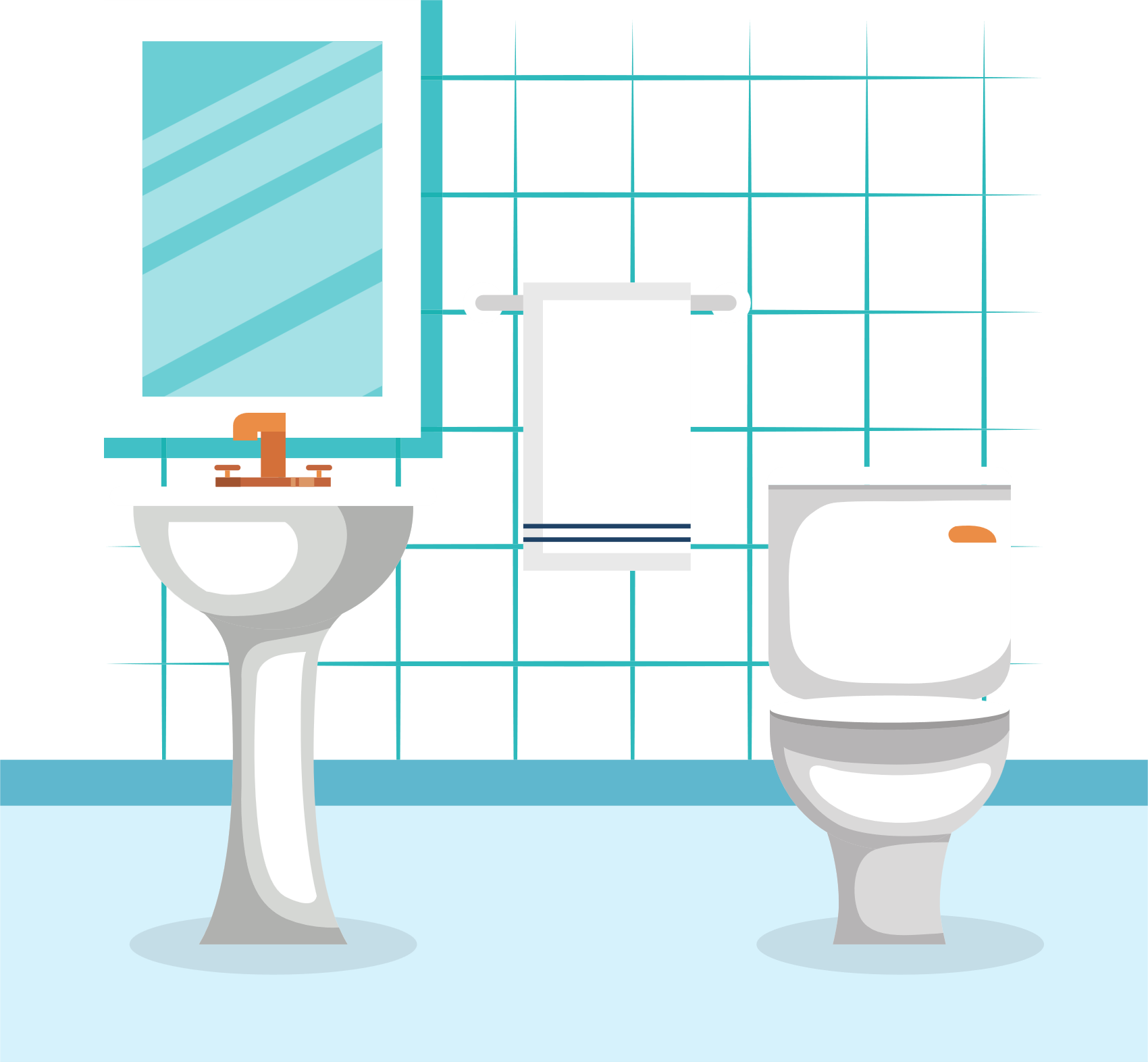 1 living room
2 bathrooms
3
There is a small garden.
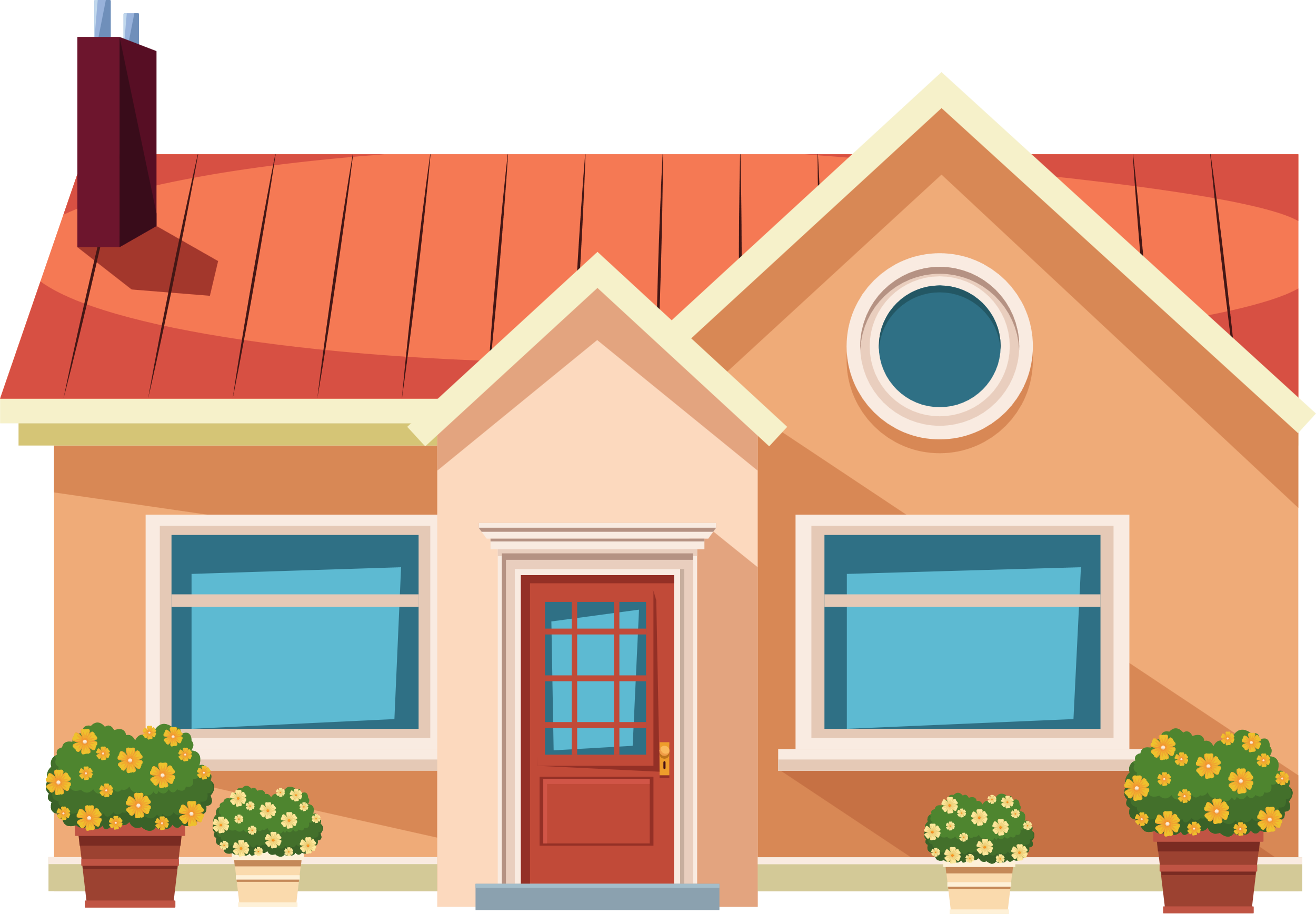 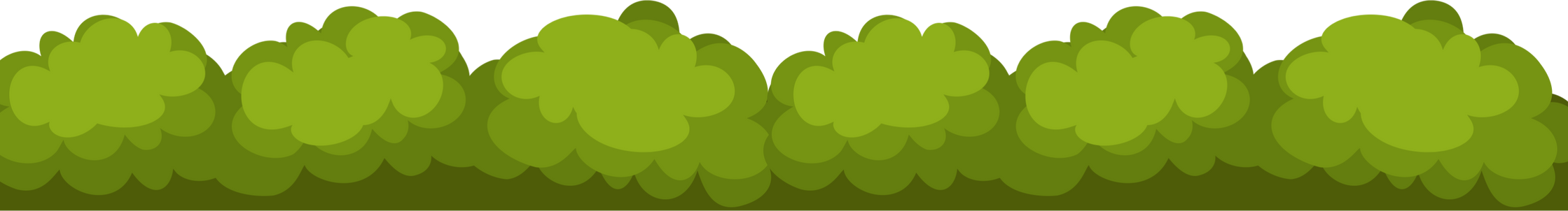 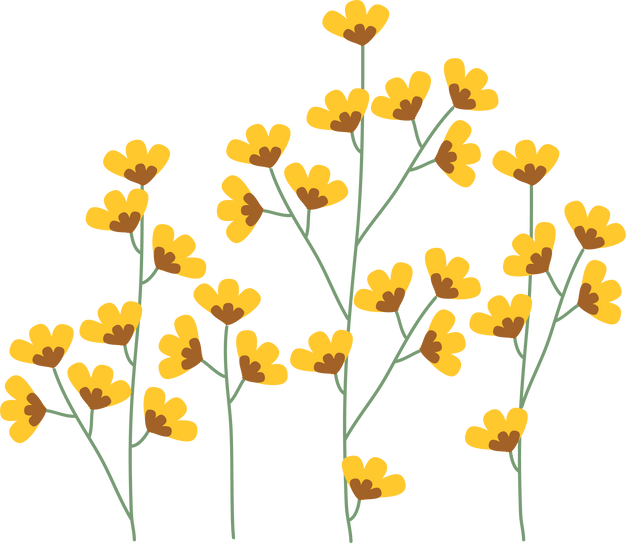 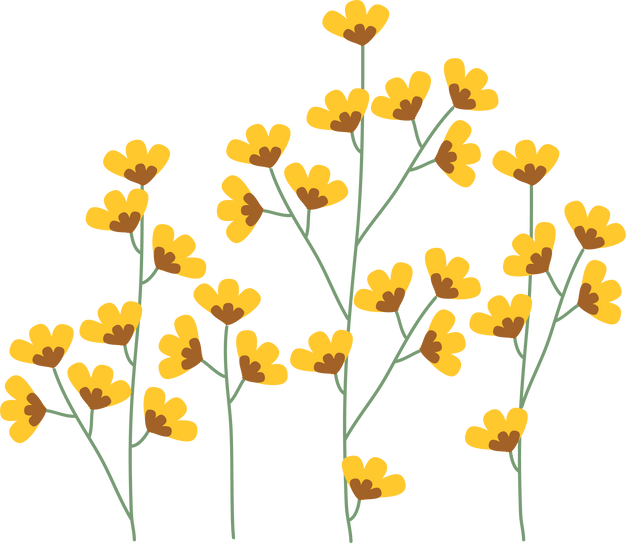 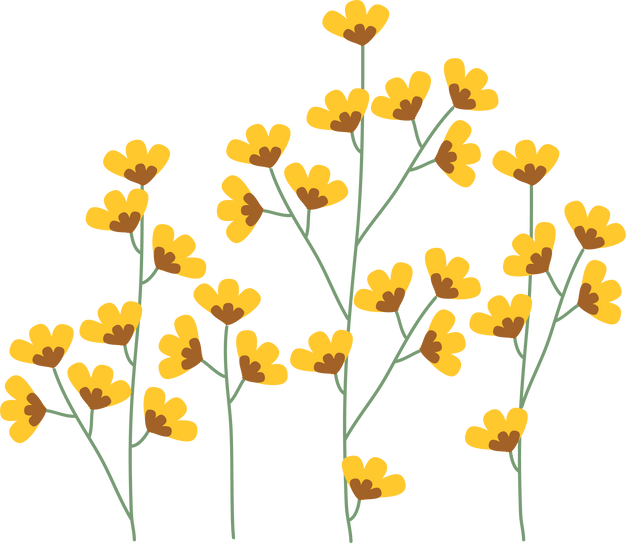 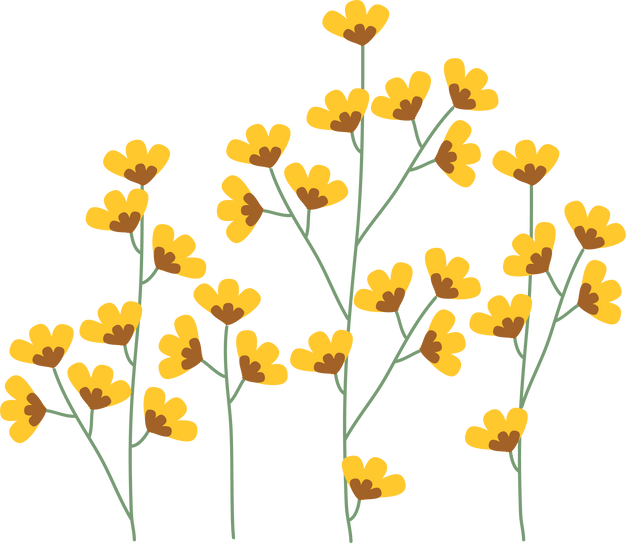 4
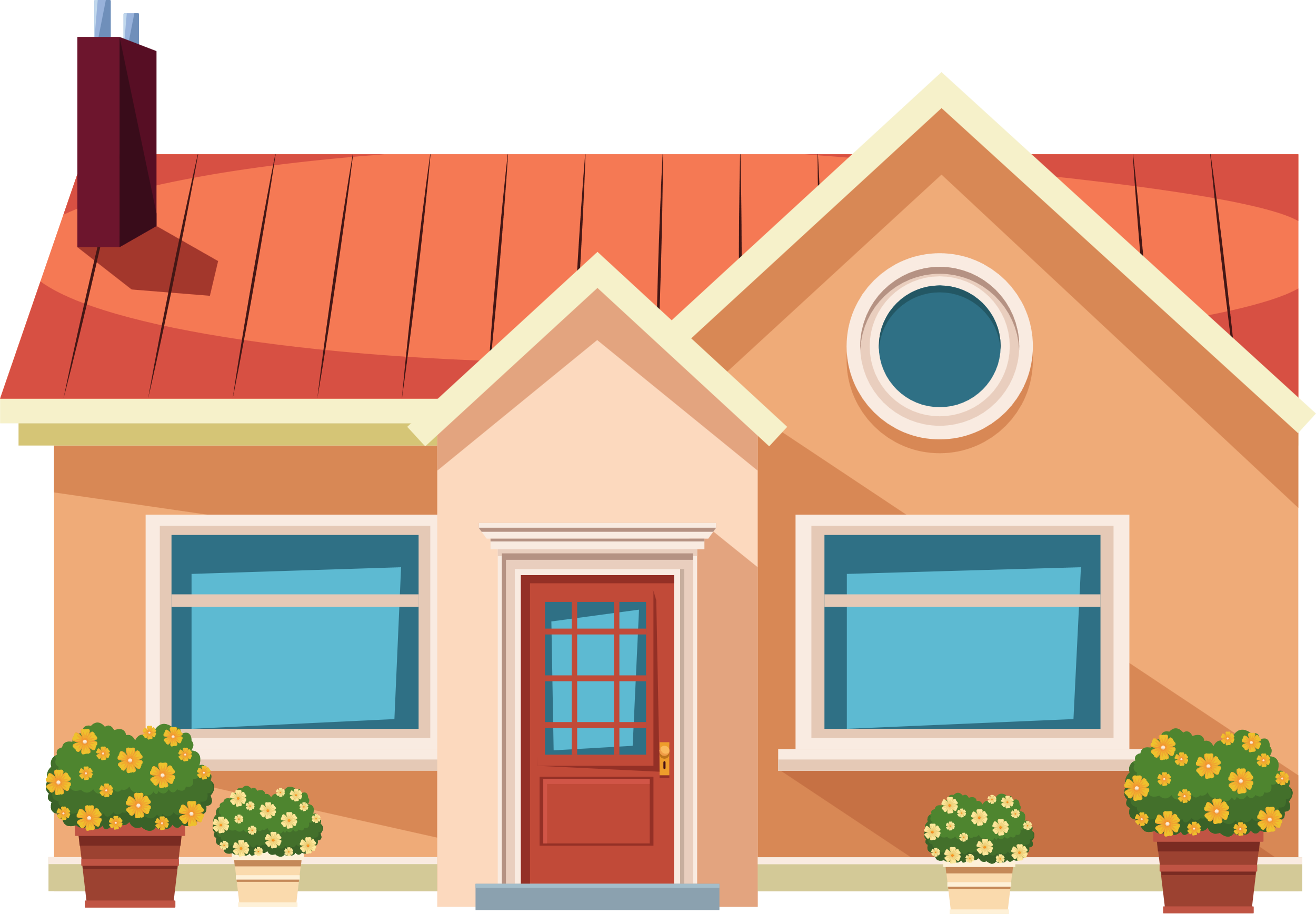 There are yellow flowers in the garden.
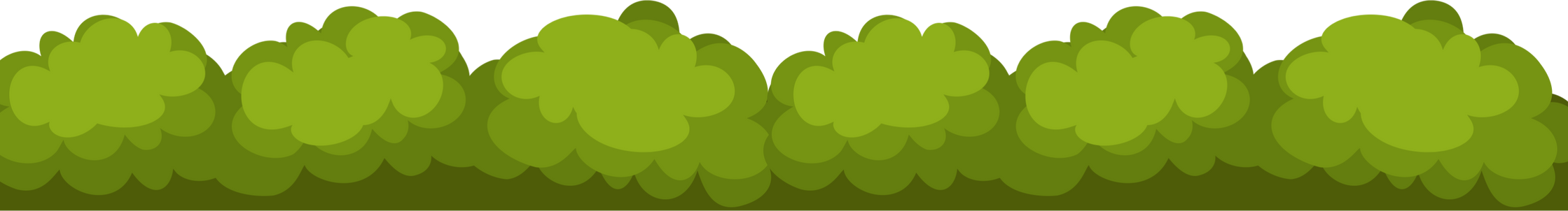 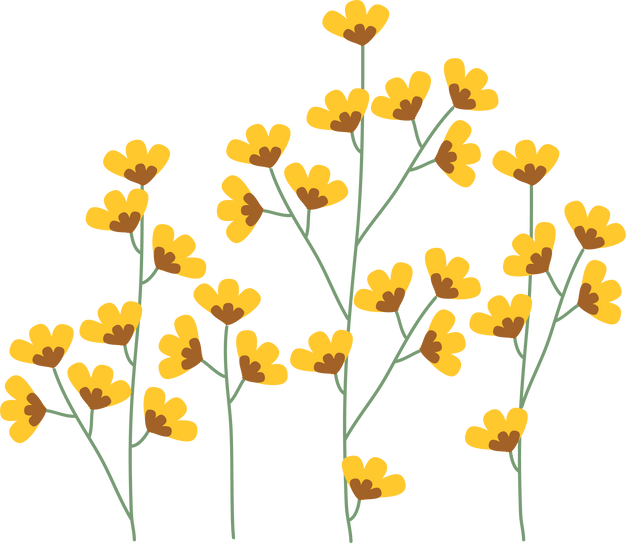 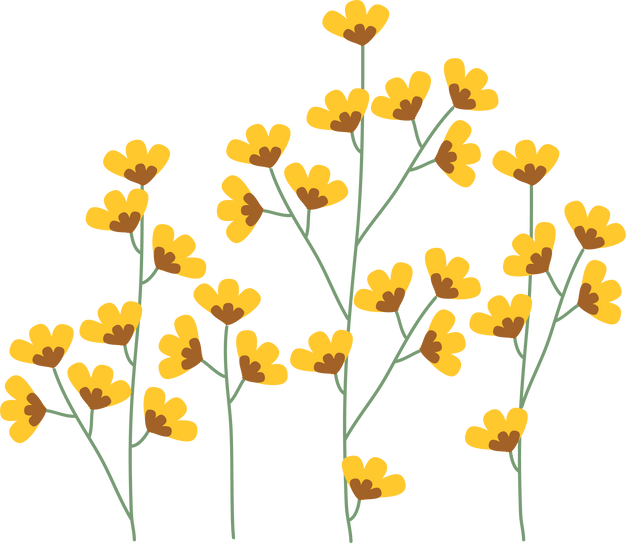 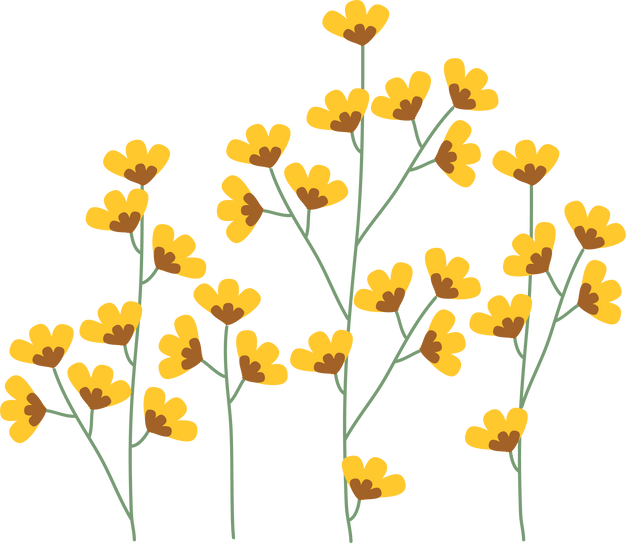 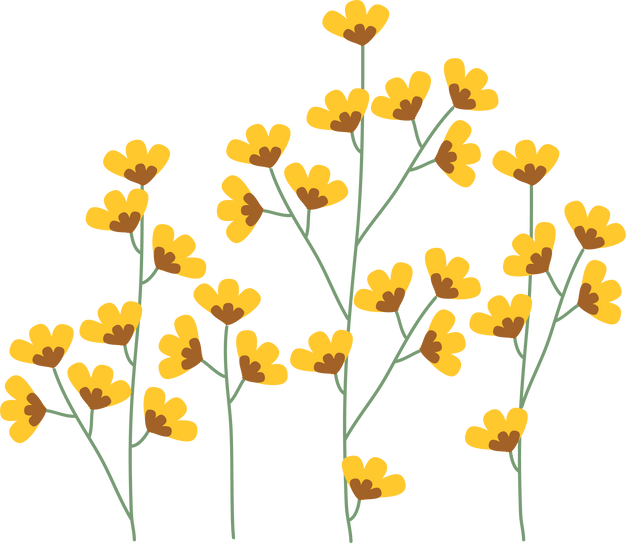 5
My mum likes the new kitchen. It has a pink wall.
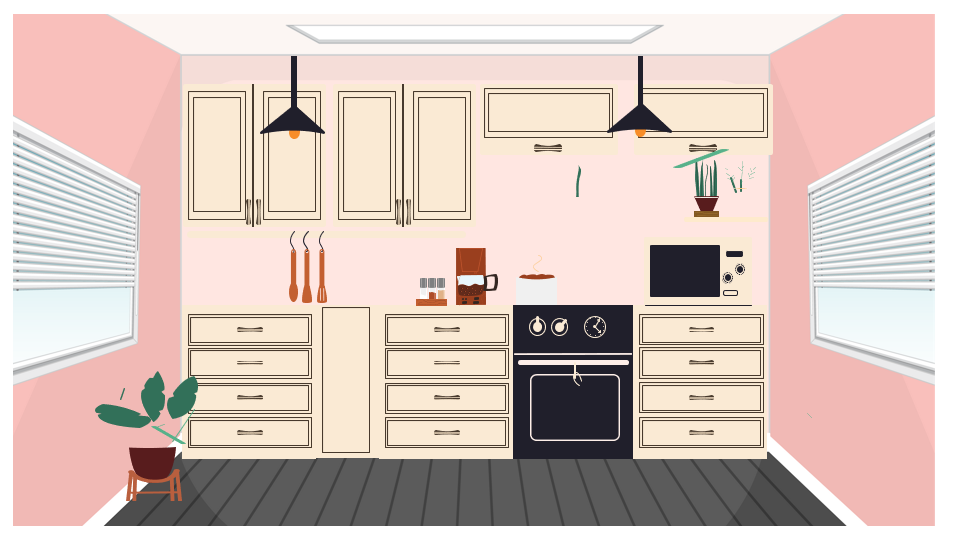 6
The cupboard is next to the fridge.
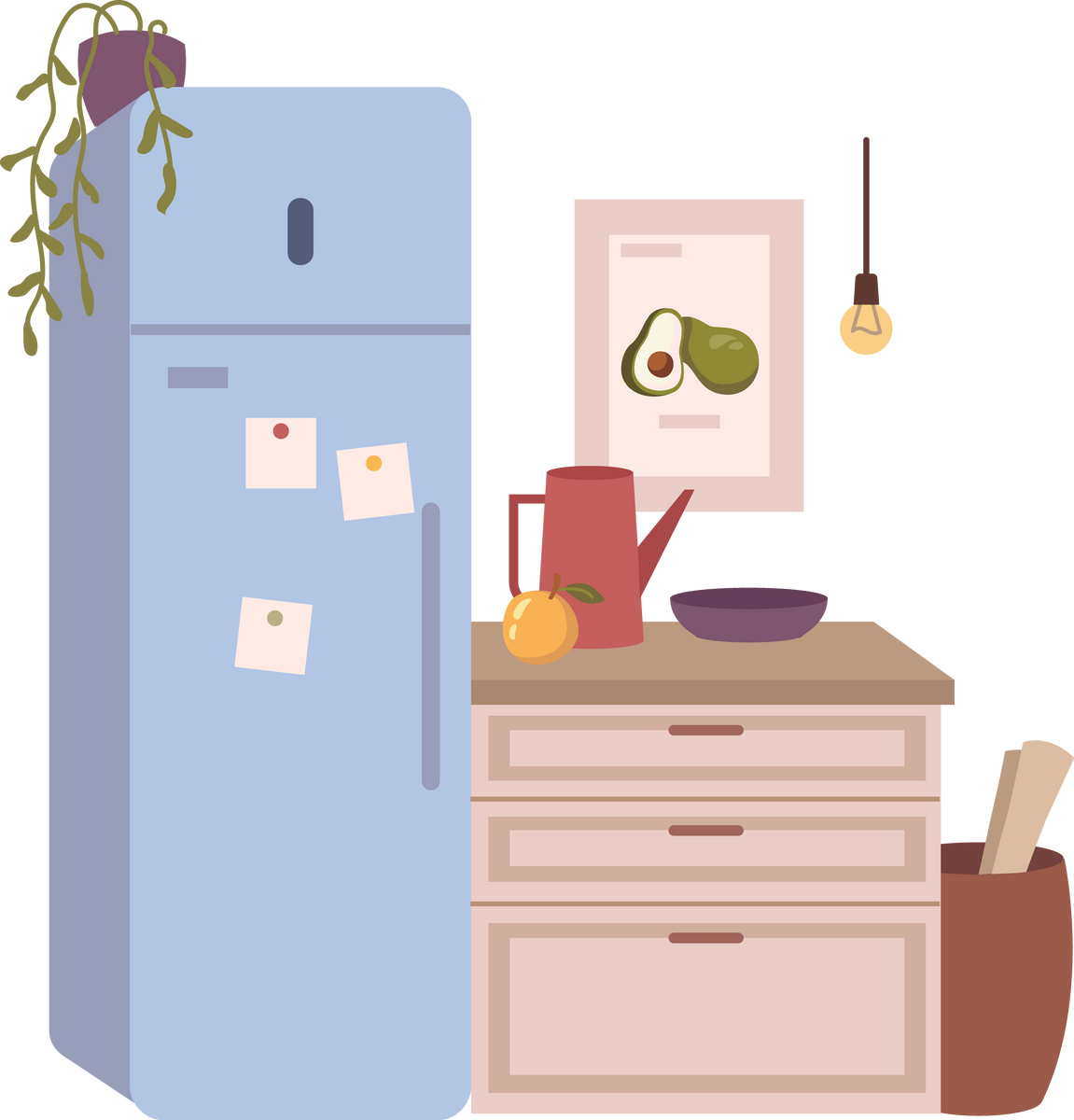 7
There are pots and pans in the cupboard.
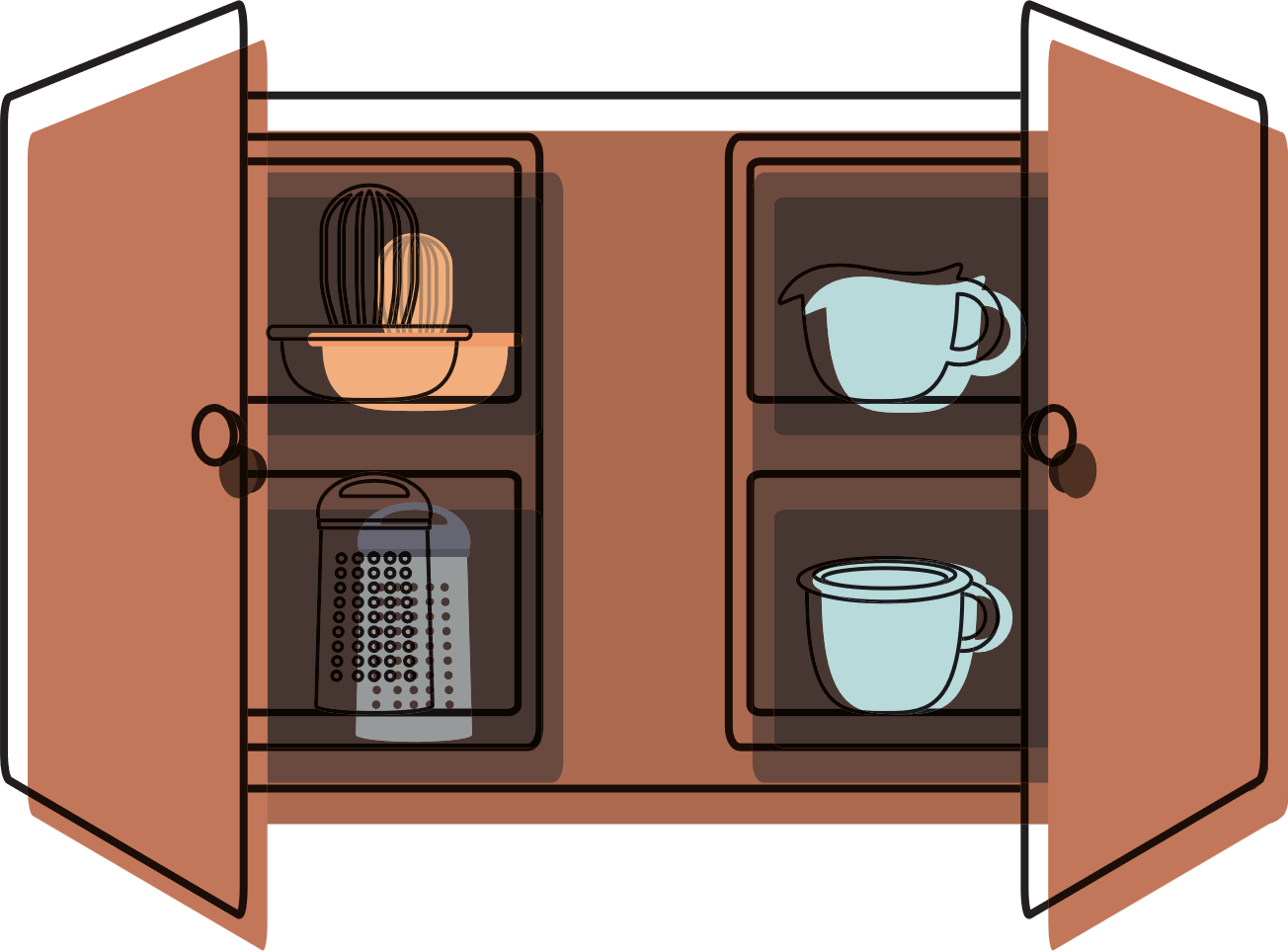 8
The living room is very big.
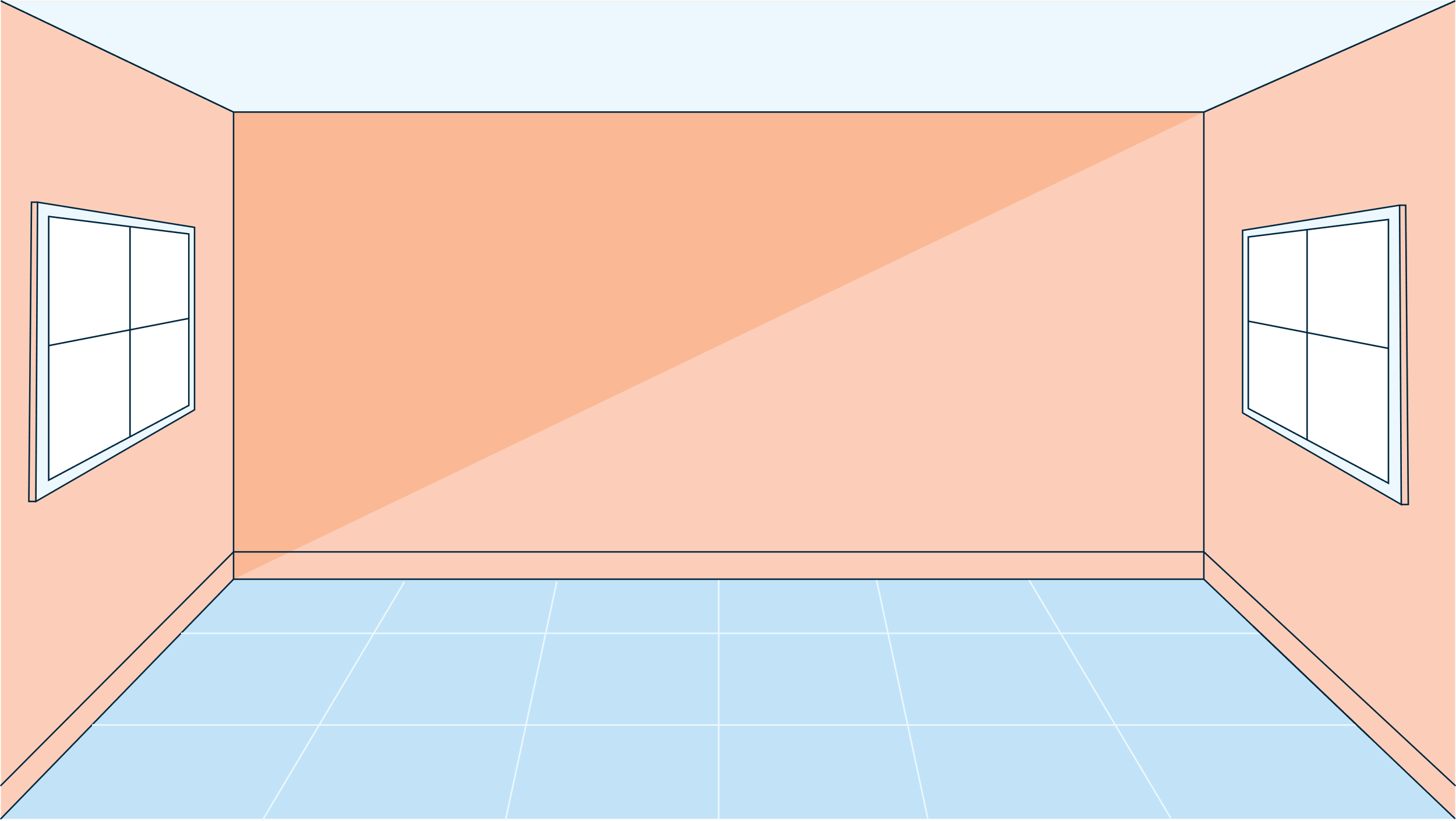 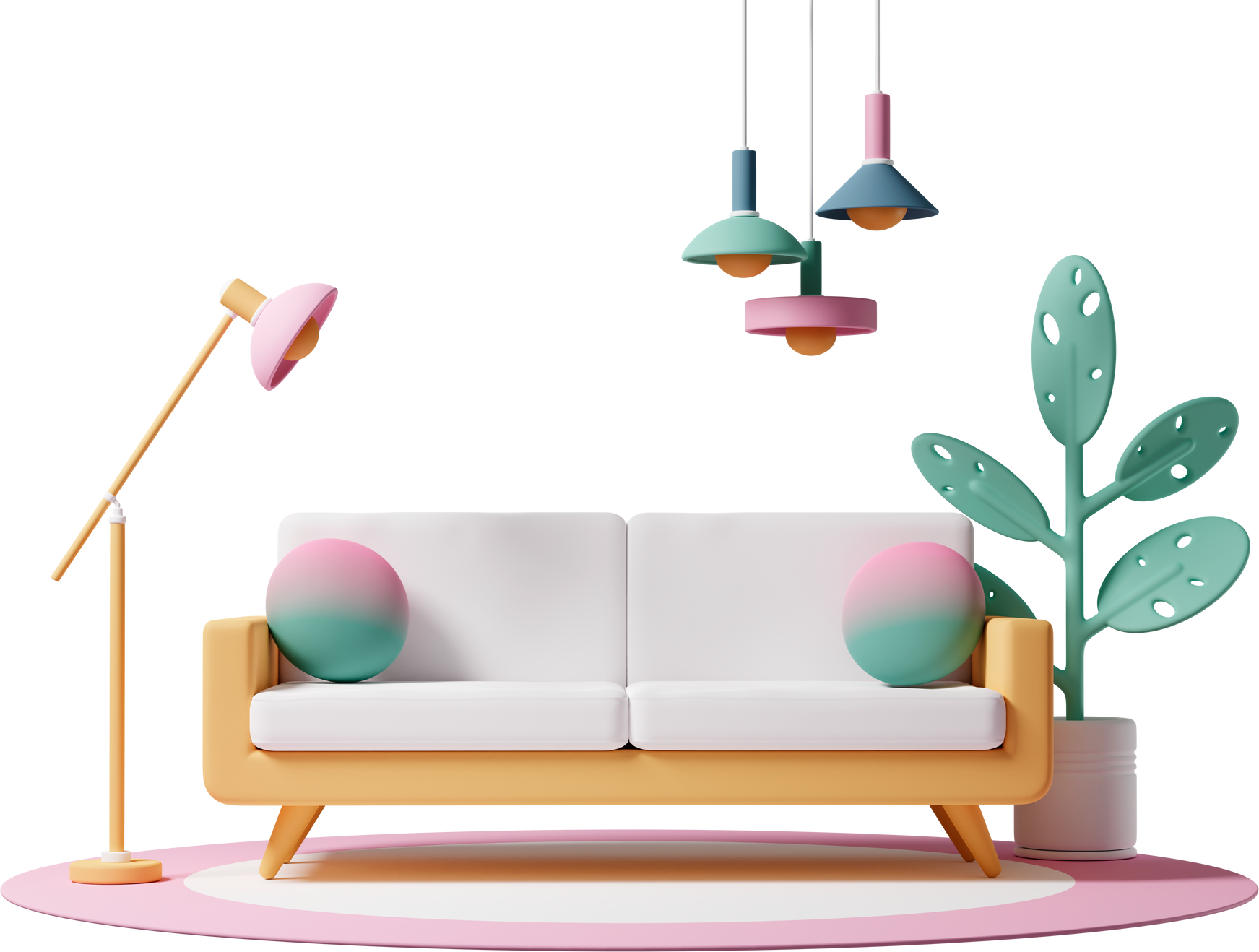 9
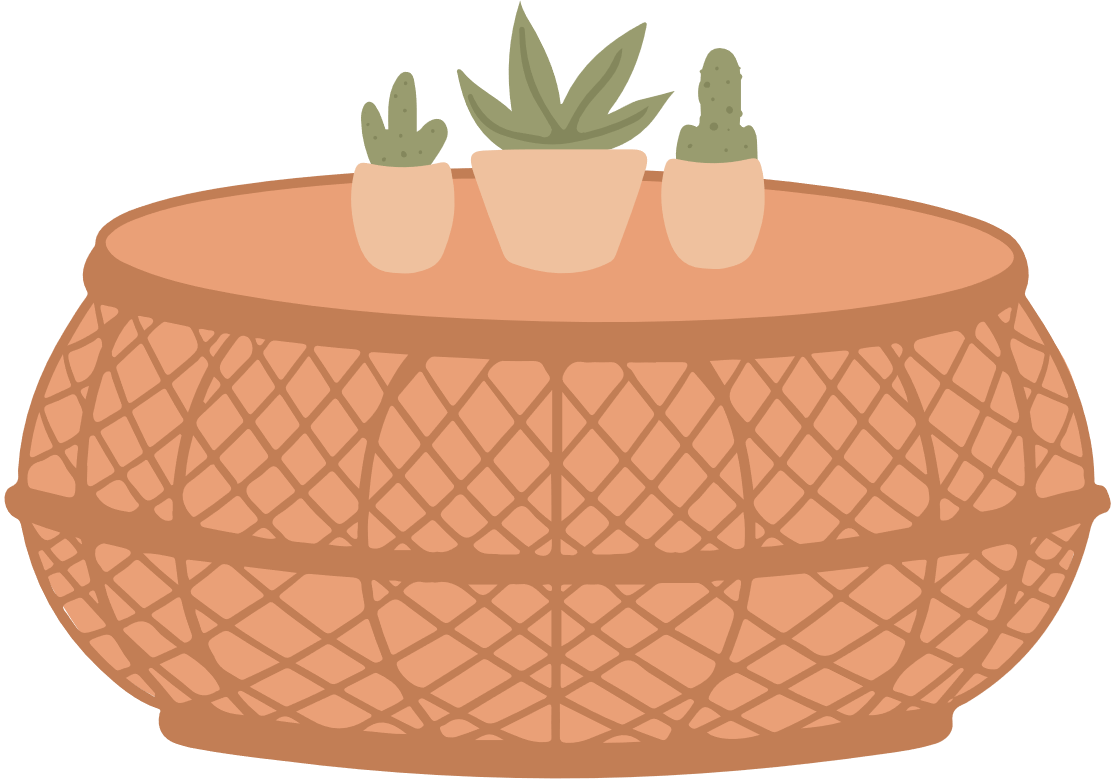 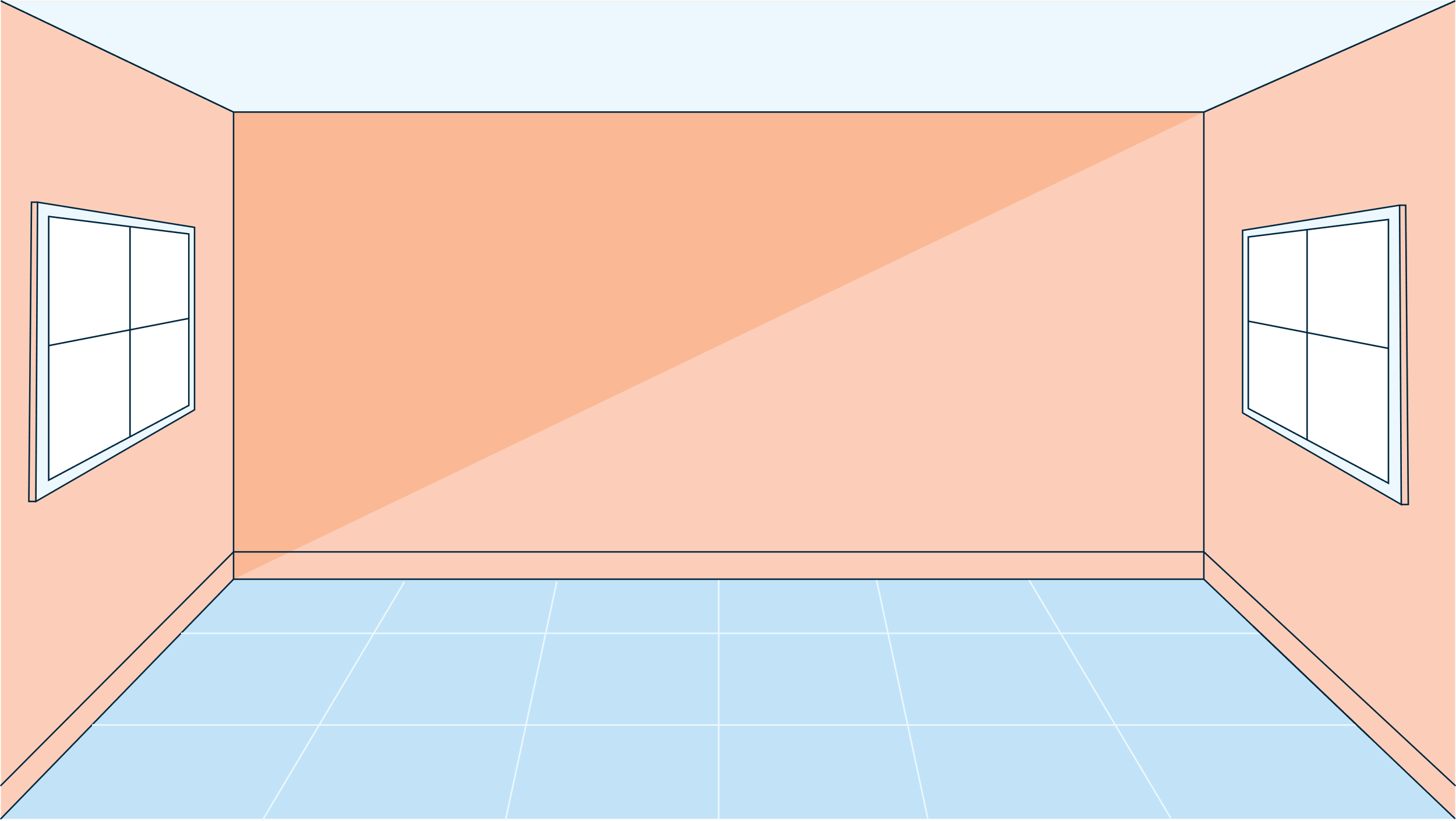 The TV is on the green wall.
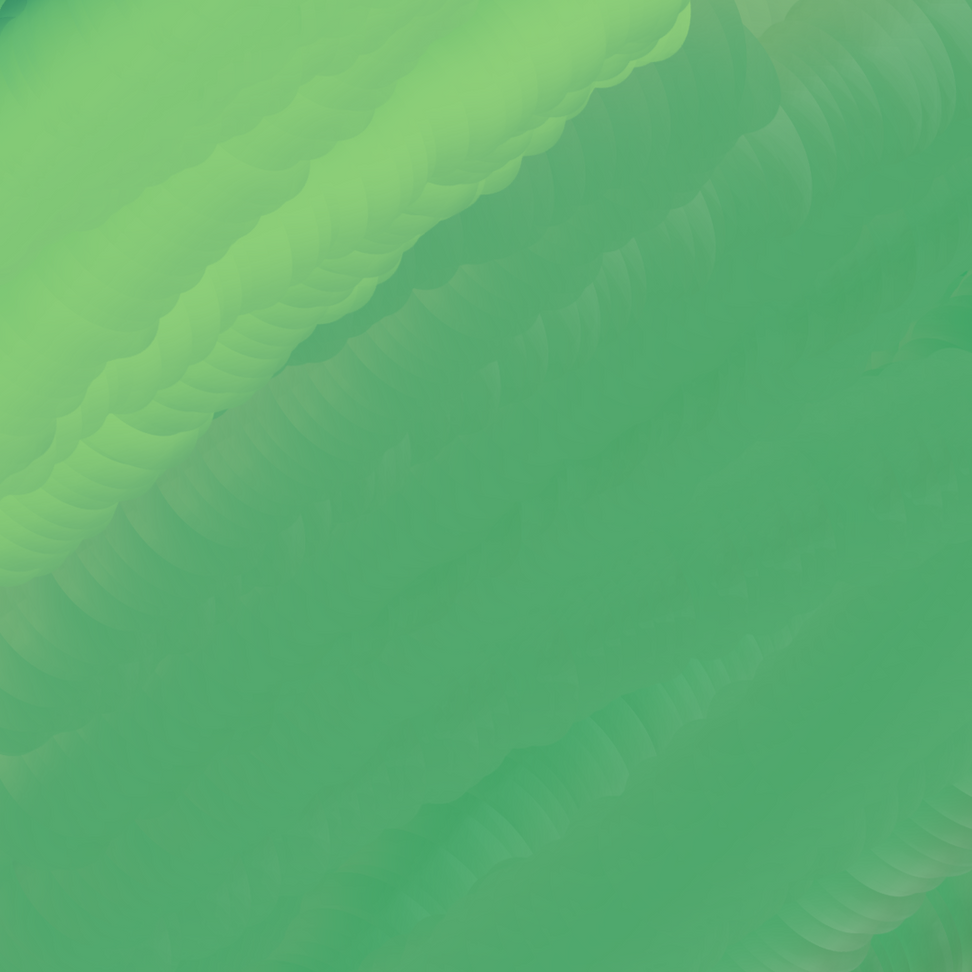 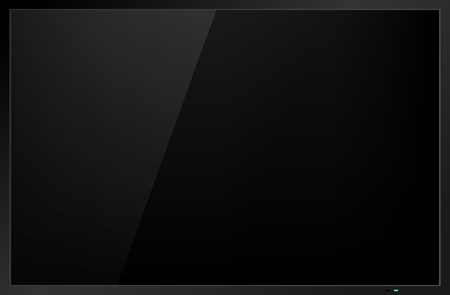 10
The lamp is next to the sofa.
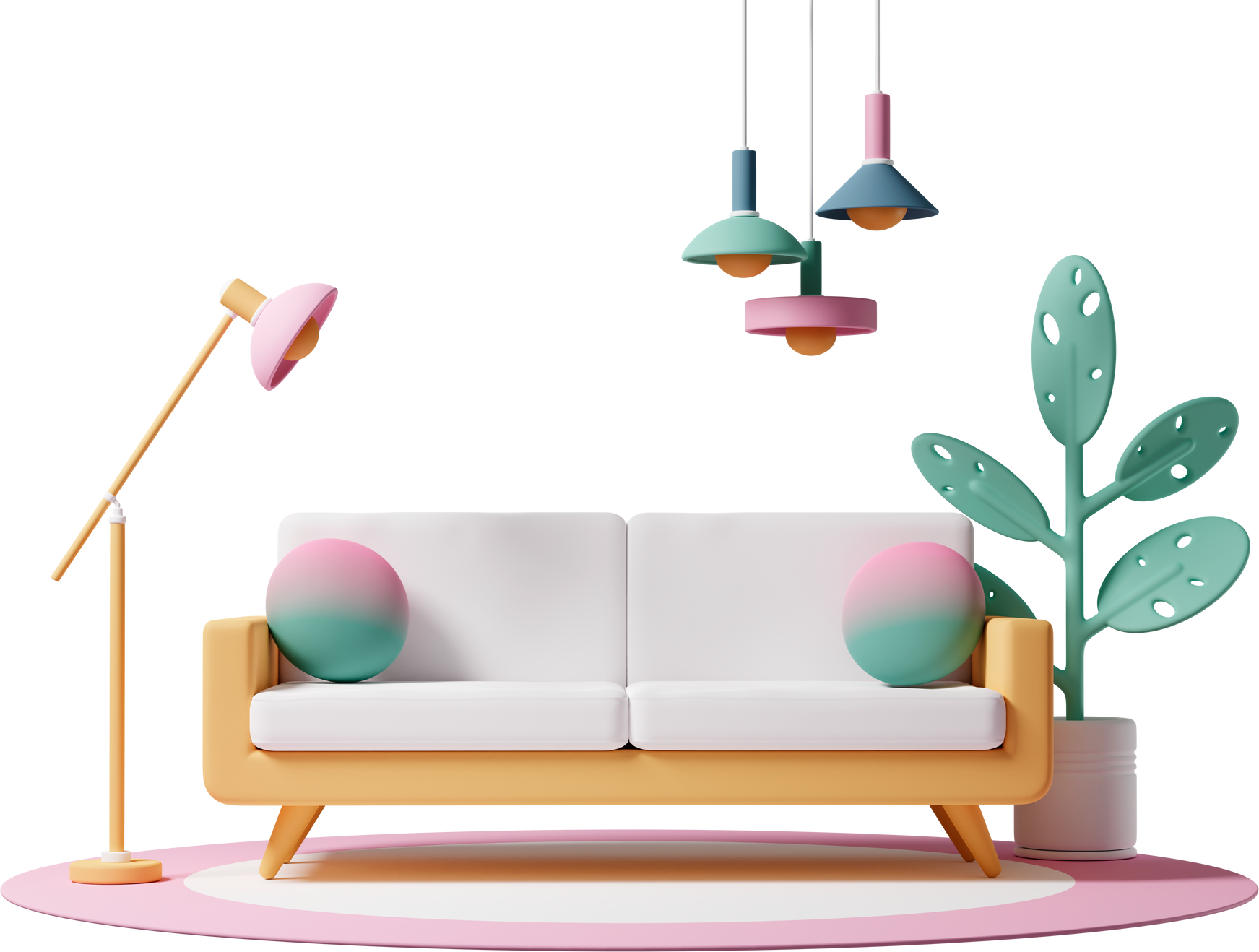 There is a green plant in the white pot.
11
There are 2 bedrooms.
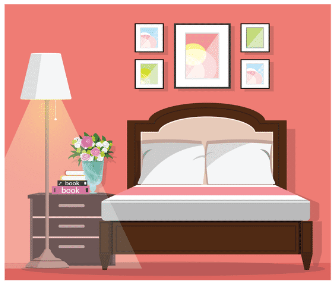 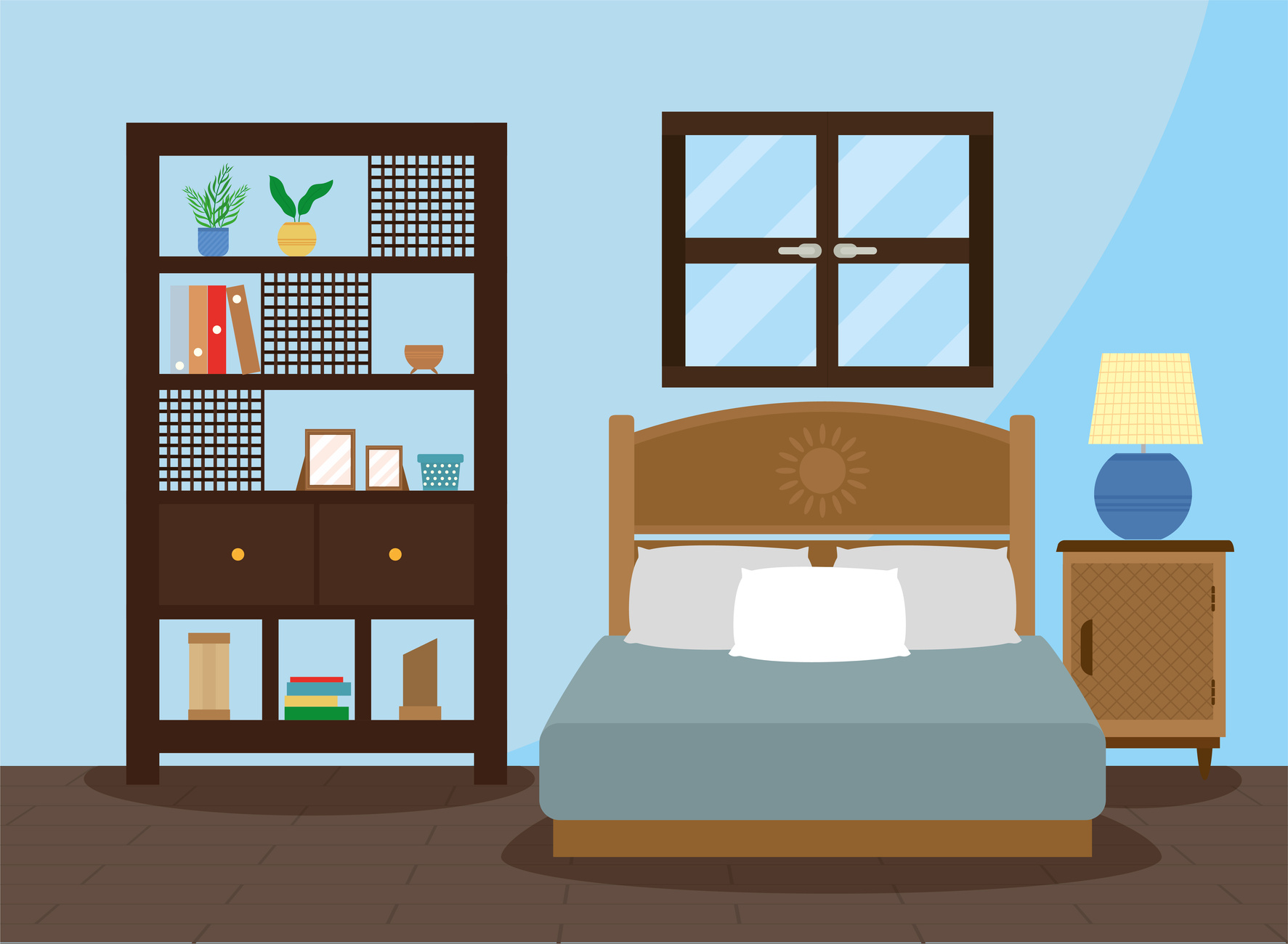 My bedroom is next to my parents’ bedroom.
12
I like looking out to a beautiful garden from my window.
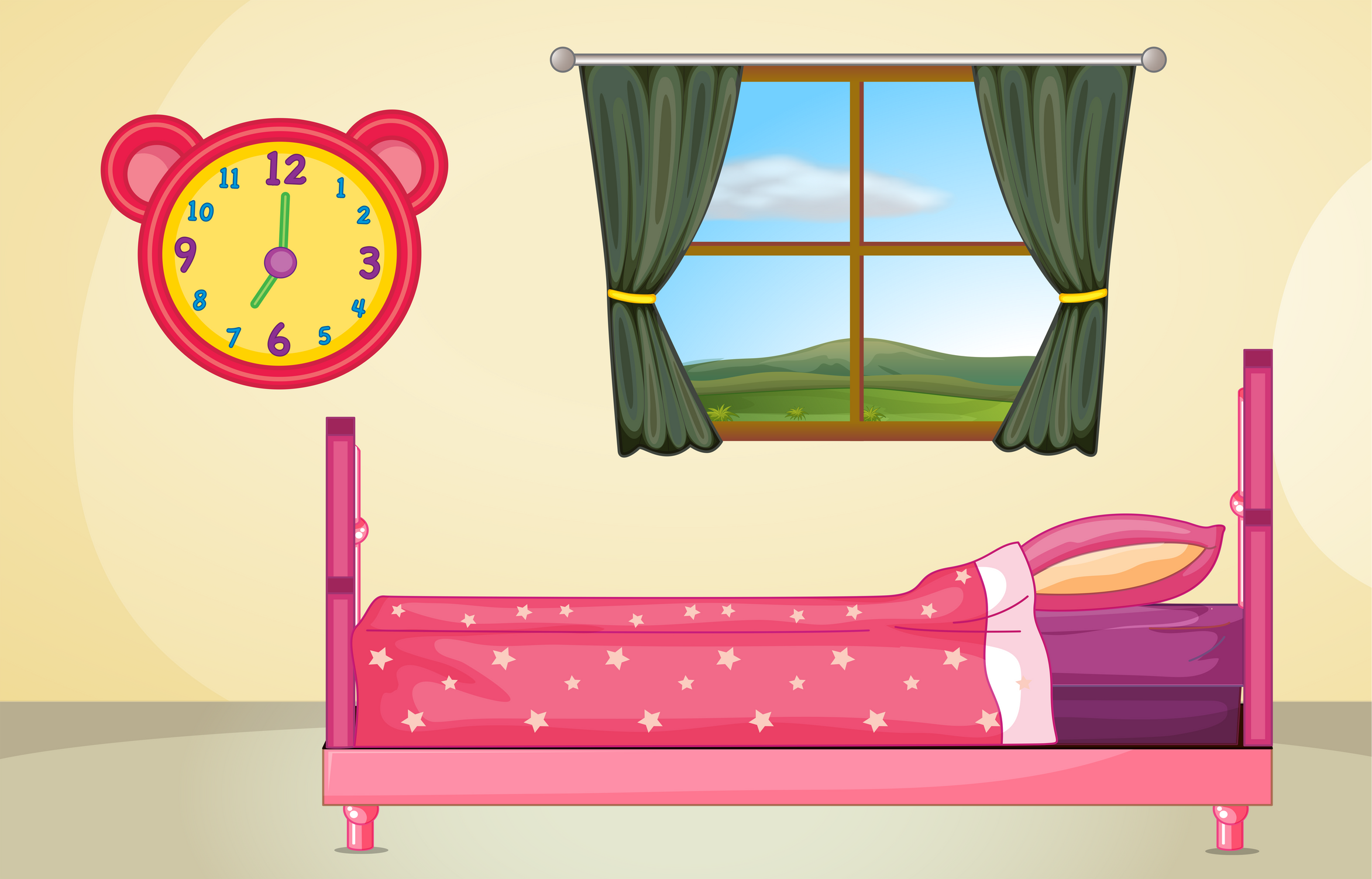 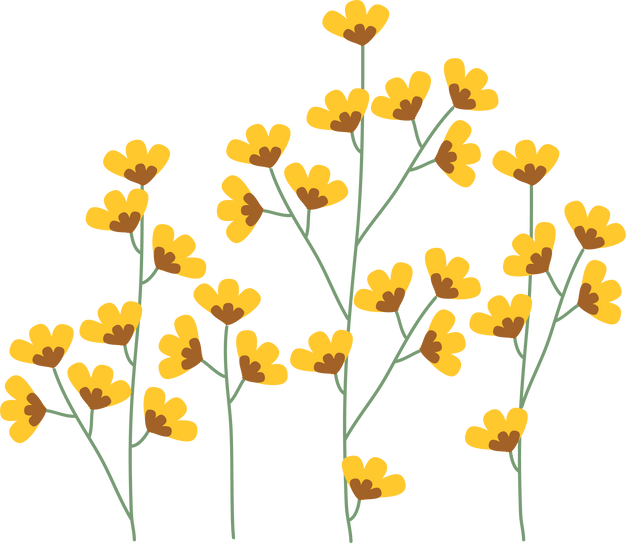 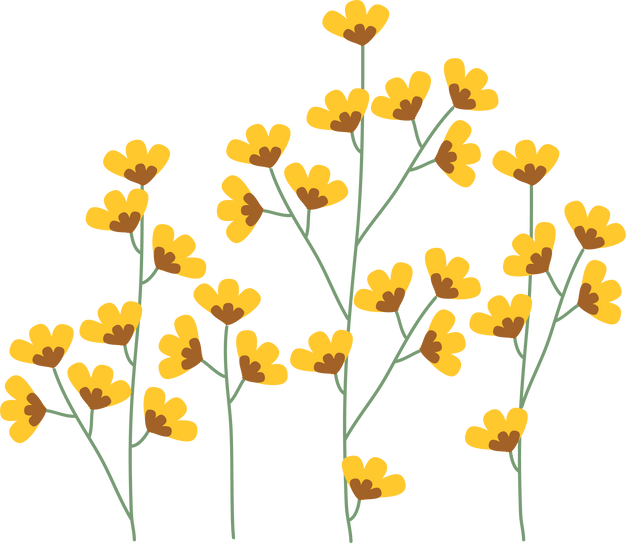 13
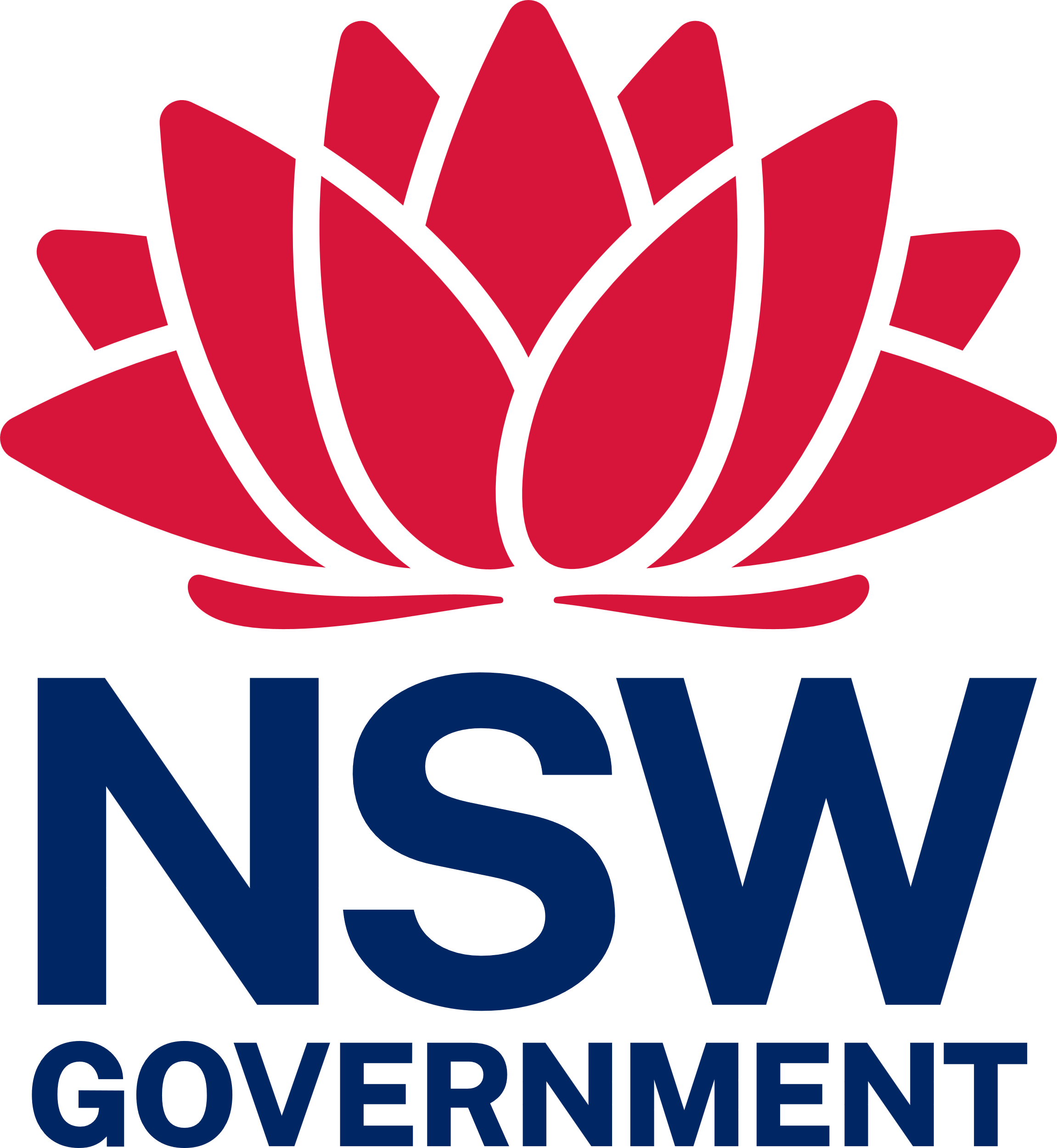 © State of New South Wales (Department of Education) 2023